Avslutningsmøte - Internrevisjon
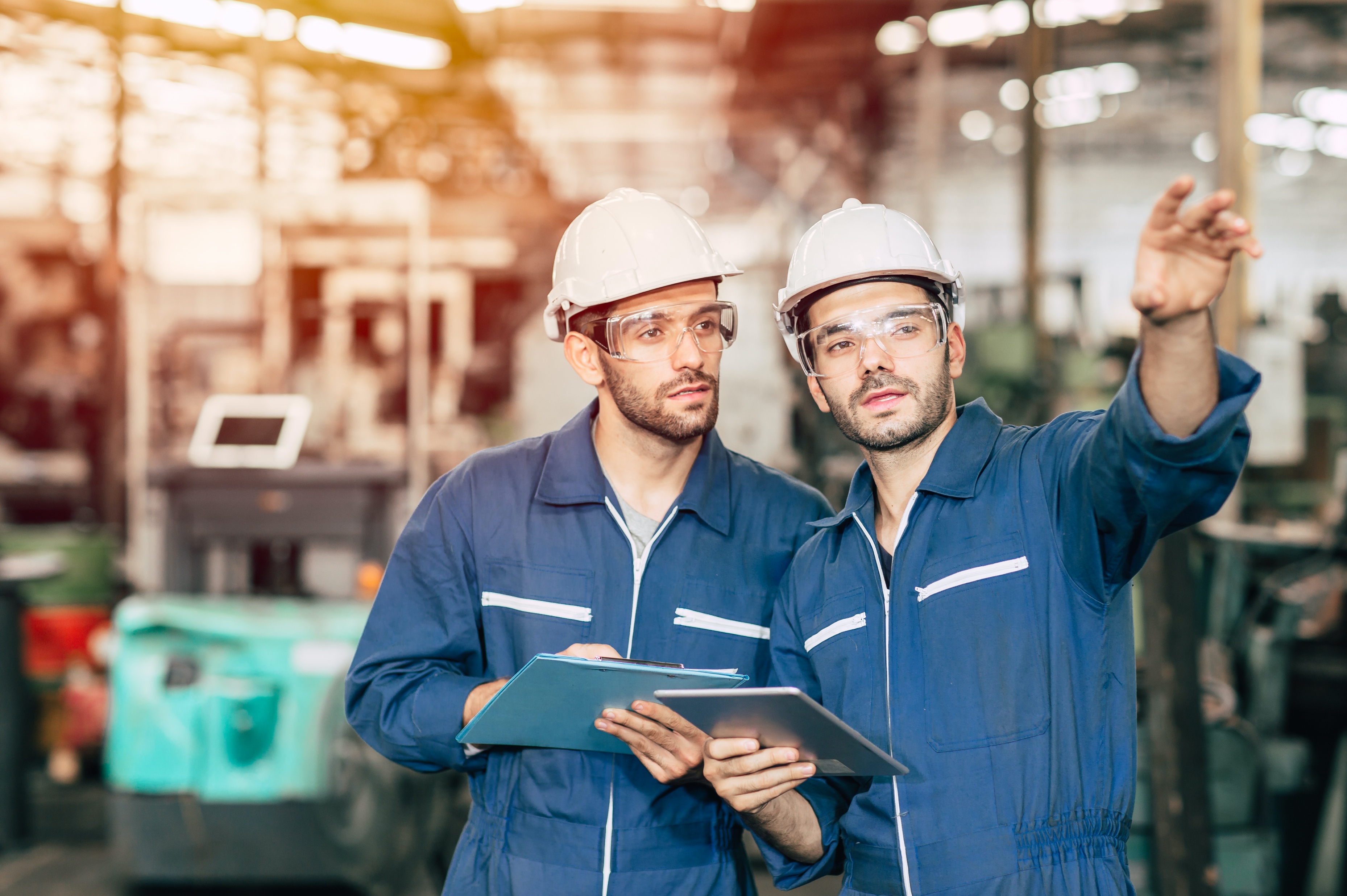 Virksomhetsnavn/tjenestested
13.04.2020
1
Avslutningsmøtemøte - Agenda
Hensikten med møtet
Revisjonsforløpet 
Revisjonsfunn - kategorier
Presentasjon av revisjonsfunn 
Revisjonskonklusjon
Veien videre – revisjonsrapport og videre oppfølging
Virksomhetsnavn/tjenestested
13.04.2020
2
1. Hensikten med avslutningsmøtet
Presentere revisjonsfunn
Avvik
Merknader
Forbedringspunkter

Avklare eventuelle uklarheter og spørsmål fra revidert part
Få aksept for revisjonsfunnene
Presentere samlet vurdering av revisjonen - revisjonskonklusjon
Virksomhetsnavn/tjenestested
13.04.2020
3
2. Revisjonsforløpet
Dokumentgjennomgang
Andre revisjonsaktiviteter: intervjuer, befaring, etc.
Gjennomføringsplan
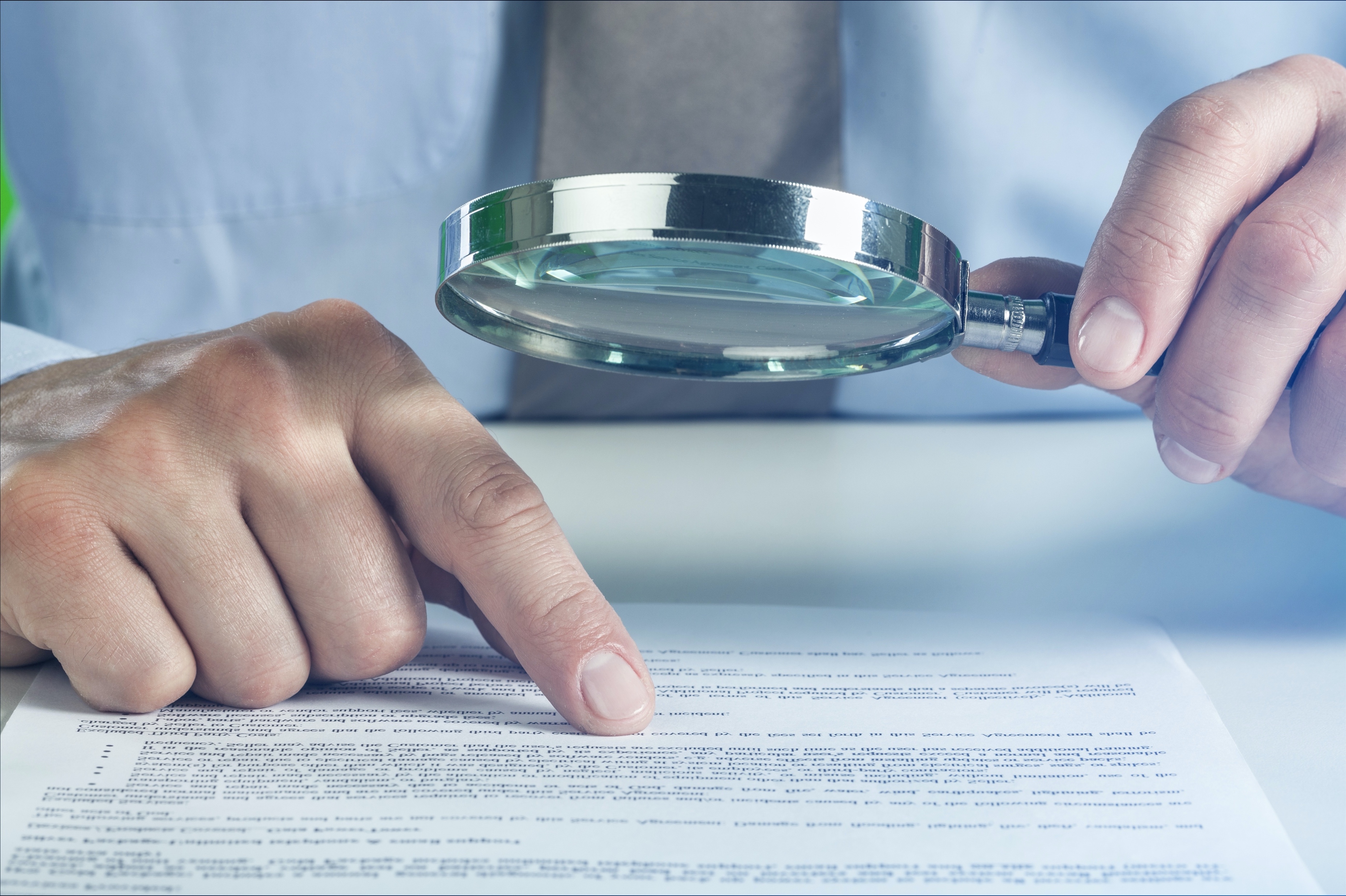 Virksomhetsnavn/tjenestested
13.04.2020
4
3. Revisjonsfunn - kategorier
Revisjonsfunn - definisjon: 
«Resultater av bedømmelse av innsamlede revisjonsbevis mot revisjonskriterier»

Kategorier av revisjonsfunn :
Samsvar med krav …
Avvik …
Merknad …
Forbedringspunkt …

Positive funn: God praksis som andre i virksomheten kan lære av
Virksomhetsnavn/tjenestested
13.04.2020
5
4. Presentasjon av revisjonsfunn – avvik og merknad
Avvik1

- Krav:

- Avvik:

- Bevis:
Virksomhetsnavn/tjenestested
13.04.2020
6
4. Presentasjon av revisjonsfunn – avvik og merknad
Avvik 2

- Krav:

- Avvik:

- Bevis:
Virksomhetsnavn/tjenestested
13.04.2020
7
4. Presentasjon av revisjonsfunn - forbedringspunkt
Forbedringspunkt 1

- Krav:

- Avvik:

- Bevis:
Virksomhetsnavn/tjenestested
13.04.2020
8
4. Presentasjon av revisjonsfunn – positive funn
Positive funn:
Virksomhetsnavn/tjenestested
13.04.2020
9
5. Revisjonskonklusjon
Revisjonskonklusjon: 
Mål med revisjonen er å verifisere samsvar og identifisere muligheter for forbedring av bedriftens prestasjon og verifisere samsvar i interne prosedyrer/arbeidsrutiner . Revisjonstema og omfang var  begrenset til:


Revisjonsfunn: 
Det er registrert 0 avvik, 0 merknad og 0 forbedringspunkter i henhold til revisjonsprogram
Virksomhetsnavn/tjenestested
13.04.2020
10
6. Veien videre
Revisjonsrapport: 
Ferdigstilles innen 2 uker
Sendes innen 2 uker

Oppfølging av revisjonsfunn – forbedringsarbeid:
Melde inn avvik fra revisjonen i avvikssystemet
	- Plan for tiltak – ansvarlig og tidsplan
Utarbeide plan for oppfølging av forbedringspunkter
Oppfølging og evaluering av tiltak etter revisjonen
Virksomhetsnavn/tjenestested
13.04.2020
11
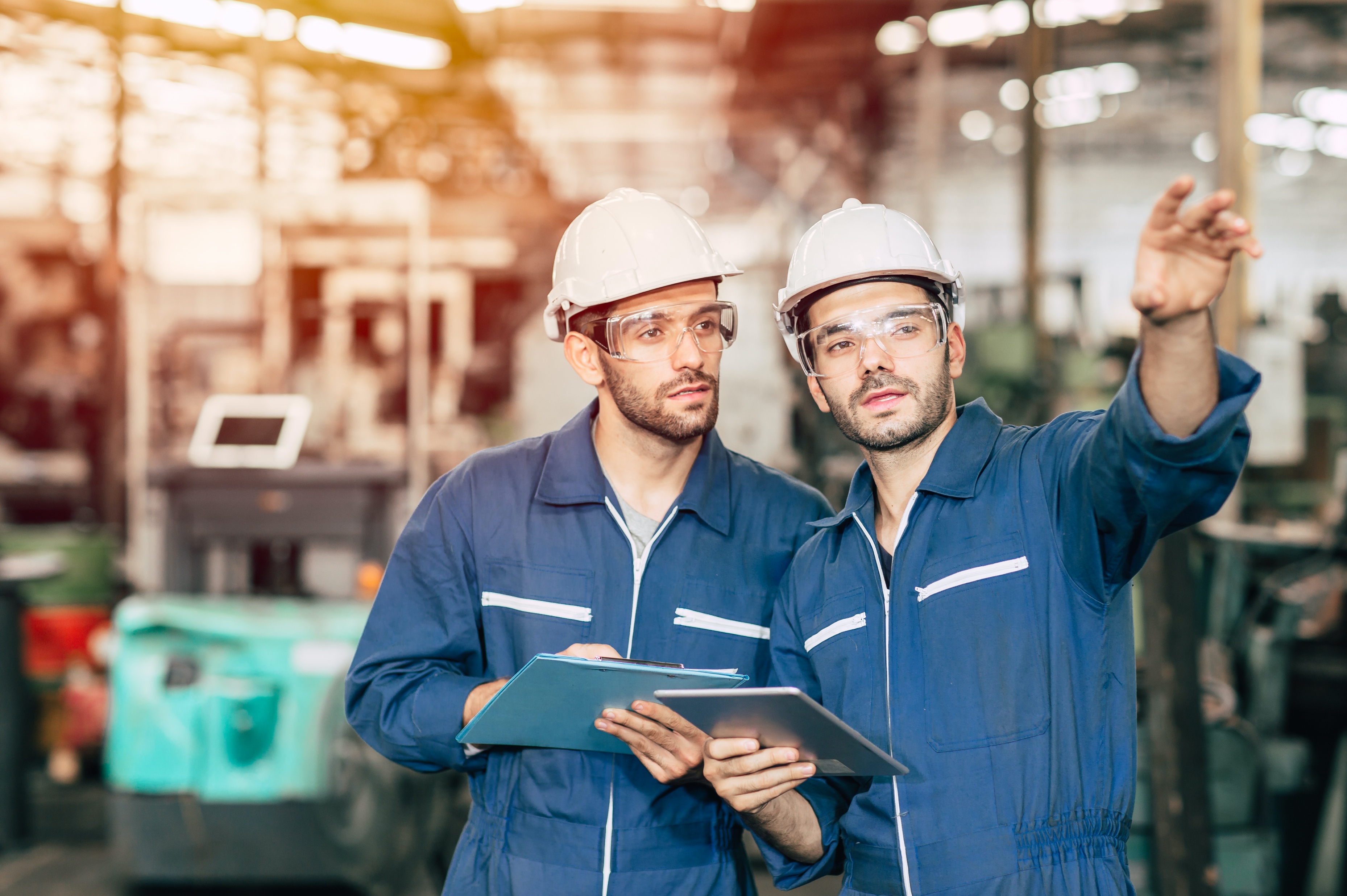 Takk til alle som har deltatt i revisjonen



Tilbakemeldinger til revisjonslaget?
Virksomhetsnavn/tjenestested
13.04.2020
12